BIENVENIDOS
EDUCACIÓN INFANTIL
 
CEIP SANTA BÁRBARA

CURSO 2014-15
El objetivo principal de este encuentro con las familias es dar a conocer el funcionamiento y  organización del centro en relación con la Etapa de Ed. Infantil y dar a conocer unas sencillas pautas que faciliten un adecuado PERIODO DE ADAPTACIÓN al centro.
EQUIPO DIRECTIVO:

Directora: Lucía Martín Domínguez

Vicedirectora: Stella Amador Rivero

Jefa de Estudios: Belén Martín Alonso

Secretario: Eusebio F. Rosales Díaz
PROFESORADO ESPECIALISTAS EN EDUCACIÓN INFANTIL

Cristina Huertas Marquina

Gregoria Cáceres Pérez

Pilar González León

Goretti del Pino Medina M.

Lourdes Quintana Sánchez

Adelina Guerra Mesa

María Esther Montesdeoca González


Docentes nuevos, especialistas en E. Infantil se incorporarán en  septiembre
Otros docentes  compartidos con Educación Primaria, que incidirán en esta etapa, son los especialistas de Inglés y Religión.
HORARIO GENERAL DEL ALUMNADO
 ( al finalizar el periodo de adaptación)

Entrada al centro
Por la mañana:

La puerta principal de entrada al centro (próxima a la rotonda y común con el Instituto) Se abrirá  a las 8:25 h.
Se inician las clases a las 8:30 
A las 8:40 h se cerrará  dicha puerta. 

La salida de las clases:    Alumnado que no haga uso del comedor

En septiembre y junio la salida será  a las 12:30 h...
El resto de los meses la salida será a las 13:30 En ambos casos, se cerrarán las puertas a los 10 minutos de la salida de las clases. (Se abrirá a las 13:25 horas y se cerrará de nuevo a las 13:40). 
Rogamos encarecidamente a los padres y madres que se ajusten a los horarios establecidos.
ADVERTENCIA DE SEGURIDAD

El alumnado que se incorpore al Centro después de la hora de cierre de las puertas, tendrá que pasar por Secretaría, justificar la demora, dejar constancia por escrito y llevar el justificante al tutor/a.

Si alguna vez, por cualquier razón, a un alumno/a, lo tiene que recoger una persona que no sean sus padres, tendrá que hacerlo con una autorización por escrito, firmada y con el D.N.I.  de ambos que se entregará en Secretaría

Las familias no entrarán en las clases, ni permanecerán en los pasillos en horario escolar. Si por necesidad tiene que recoger a un alumno/a, lo comunicarán en secretaría.

.  Ninguna persona entrará en el centro sin la debida autorización.

Los alumnos/as que no sean de comedor saldrán a las 13:30 horas.

 Efectuada la salida del alumnado, queda terminantemente prohibido permanecer o entrar en el edificio del Centro sin causa justificada.
No está permitido que los padres y madres permanezcan en horario escolar en las dependencias del centro.
CONTROL DE PUNTUALIDAD Y ASISTENCIA AL CENTRO

La falta de asistencia del alumno al centro deberán comunicarla al tutor o llamar a secretaría

En las faltas de puntualidad del alumnado, la familia deberá acompañar al menor hasta la secretaría del centro para justificar la demora.
UNIFORMIDAD.


El alumnado deberá llevar el uniforme correctamente (chándal del colegio). Las prendas de abrigo serán de color azul marino (anorak o chubasquero) y deberán estar debidamente marcadas con nombre y apellidos .En septiembre y junio, ante condiciones de calor, el alumnado de Educación Infantil, podrá vestir con pantalón corto y camiseta.
CONSIDERACIONES HIGIÉNICAS Y  SANITARIAS:
Control de los esfínteres: El alumnado de E. Infantil debe controlar los esfínteres, según queda recogido en nuestro PEC  y aprobado en C. Escolar.
 En caso de ser necesario, se estudiará con las familias la necesidad de ampliar el  Periodo de Adaptación porque   algún alumno/a  aún no controle los esfínteres.
 Se les avisará para que pasen a recoger o limpiar a sus hijos/as en caso de que fallen los mismos. 
Alergias: Se comunicará al tutor/a, cualquier tipo de alergias que tengan sus hijos. El alumnado de comedor que tenga alergias, debe comunicárselo a la  señorita Paqui, ella le indicará la documentación que debe presentar.
Accidentes: En caso de accidente, los padres serán siempre avisados para que acudan con sus hijos al médico. En casos urgentes, se avisará al 112, se seguirá sus indicaciones hasta que llegue el servicio de urgencia y contactaremos con las familias. 
Los servicios de urgencia valorarán la conveniencia  o no del traslado al centro sanitario correspondiente.
Si su hijo/a padece alguna enfermedad (cualquiera que sea) debe ponerlo en conocimiento del tutor/a. La enfermedad deberá ser certificada por el médico especialista correspondiente.
Fomentaremos la adquisición de hábitos correctos alimenticios, no permitiendo traer al colegio golosinas, bollerías y refrescos, sustituir éstos por comida sana.
Prohibido los envases de cristal.
SERVICIOS: COMEDOR Y ACOGIDA TEMPRANA

Las familias deberán estar atentas a nuestra web, en ella se les indicará  el inicio de estos servicios para el nuevo alumnado de tres años
ACTIVIDADES  EXTRAESCOLARES  DE  TARDE



El A.M.P.A. “Arenas” cuenta con un amplio abanico de actividades, distribuidas a lo largo de la tarde, si está interesado/ /a puede contactar con ellos: 
Teléfonos 928272903 / 682776488


 email:            ampasantabarbara@gmail.com
EL PLAN DE ADAPTACIÓN
EL PLAN DE ADAPTACIÓN PARA EL ALUMNADO QUE SE INCORPORA POR PRIMERA VEZ AL CENTRO.
JUSTIFICACIÓN:
El periodo de adaptación es el tiempo que transcurre desde que el niño/a llega por primera vez a la escuela hasta que  se desenvuelve con normalidad dentro de ella.
Desde el punto de vista pedagógico, adquiere gran importancia la separación del hogar que el niño va a vivir al incorporarse a la escuela, por lo que consideramos fundamental el periodo de adaptación,  su actitud ante la escuela, ante las relaciones sociales, ante los aprendizajes a lo largo de toda la escolarización, va a depender de cómo asimile este proceso.
OBJETIVO GENERAL
1.-El objetivo principal en este periodo de adaptación es facilitar la adaptación del niño/a al centro, estableciendo distintos vínculos afectivos entre ellos y con sus maestras.

De ahí la necesidad de organizar un adecuado periodo de adaptación. El niño tiene que ser capaz de asimilar los cambios que supone esta nueva actividad en su vida cotidiana Para que este proceso se lleve a cabo de manera adecuada es importante mantener una actitud abierta y receptiva, atendiendo a los distintos ritmos de los niños/as. Procuraremos mantener una atención individualizada, organizando la entrada progresiva y en pequeños grupos.
HORARIO DEL  ALUMNADO DE E. INFANTIL DE 3 AÑOS (PERIODO DE ADAPTACIÓN)

El horario de este alumnado está preparado para que se incorporen en pequeños grupos  durante las horas de la mañana (según la programación de las tutoras).
 Esta incorporación será progresiva durante los primeros días del mes de septiembre.
El periodo de adaptación será modificado si las características del alumnado lo requieren.


--------------------------------------------------------------------------------------------

SE PUBLICARÁ EN EL TABLÓN DE ANUNCIO   DEL CENTRO :


La distribución del alumnado por grupos.

El horario y fecha establecido por las tutoras para cada uno de los grupos
RECOGIDA Y ENTREGA DEL ALUMNADO DURANTE EL PERIODO DE ADAPTACION


La tutora entregará y recogerá a los  grupos  en el hall (entrada) o bien les puede indicar a las familias que los recojan el aula, depende de la circunstancias del momento.
FECHAS A RECORDAR 
    
El 3 de septiembre, entrega de material .
El 9 de septiembre, inicio de las clases. entrada progresiva en    pequeños grupos, según programación de las tutoras.
El 16  de septiembre, el alumnado, se incorporarán al horario normal 
El 16 de septiembre, se iniciara el servicio de comedor.

La lista de material se publicará en la web del centro
La lista de los distintos grupos la conocerá en septiembre.
PLANTEAMIENTO EDUCATIVO  PARA FAVORECER EL PERIODO DE ADAPTACIÓN
(Recomendaciones  para trabajar en las  familia antes del inicio de la escolaridad)
A-CONTROL DE ESFÍNTERES
Es importantísimo que este hábito esté adquirido antes de la incorporación al colegio.
Trabajar en la familia el hábito de aseo personal (limpiarse)
B-FOMENTAR  EL DESARROLLO HÁBITOS  DE AUTONOMÍA
Ir al baño solo y solo/a.
Subirse y bajarse la ropa interior
Beber agua en un vaso
Limpiarse cuando van al baño.
Lavarse las manos y la cara
Reconocer sus pertenencias (ropa, mochila)
C-FOMENTAR  EL DESARROLLO HÁBITOS  DE HIGIÉNE, ALIMENTACIÓN Y DESCANSO
Controlar las horas de sueño
Rutinas de aseo
Desayunar en casa antes de salir
Proporcionarles un tentempié saludable para el colegio
Fomentar hábitos sanos de alimentación
PLANTEAMIENTO EDUCATIVO  EN LA  ORGANIZACIÓN EN EL AULA:


Rutinas
Asambleas
Rincones
Trabajo individual
Trabajo cooperativo

DESARROLLAR   LA CAPACIDAD ALUMNOS Y ALUMNAS

Observación
Juegos
Participación
Cooperación

DESARROLLAR LA PERSONALIDAD DE LOS ALUMNOS Y ALUMNAS

Seguridad afectivo-social
Imagen personal positiva
FORMACIÓN DE LOS GRUPOS
CRITERIOS PEDAGÓGICOS PARA EL AGRUPAMIENTO DEL ALUMNADO CONTEMPLANDO SU DIVERSIDAD
 
Los grupo-clases en nuestro centro, los formamos atendiendo principalmente a tres aspectos:
 
 El género. Se intenta distribuir el mismo número de alumnos y de alumnas en los dos grupos del nivel. 
El mes de nacimiento. Se mezclan el alumnado en ambos grupos atendiendo a su mes de nacimiento, de manera que no estén en la misma clase todos los de final de año o los de principio. 
Si existiesen alumnado que presentan informes de discapacidad y alumnado de NEAE, éstos, se distribuirán equitativamente en los dos grupos del mismo nivel. 
Si al inicio del primer ciclo, se observa la necesidad, por cuestiones pedagógicas, psicológicas o sociales, de realizar cambios, éstos se justificaran tras la valoración de  autorización de la CCP.
Como norma general las parejas de gemelos  o mellizos se ponen en grupos distintos.

Por antigüedad corresponderá  a las tutoras la asignación  al grupo A o B
LES RECORDAMOS A LAS FAMILIAS  LA IMPORTACIA DEL SEGUIMIENTO DE NUESTRA WEB


En actualidad, se publicará   el BOLETÍN INFORMATIVO. 
Su lectura es importante para que las familias estén  informadas de los distintos aspectos relacionados con el funcionamiento del centro
¡¡¡¡FELIZ COMIENZO DE CURSO!!!!
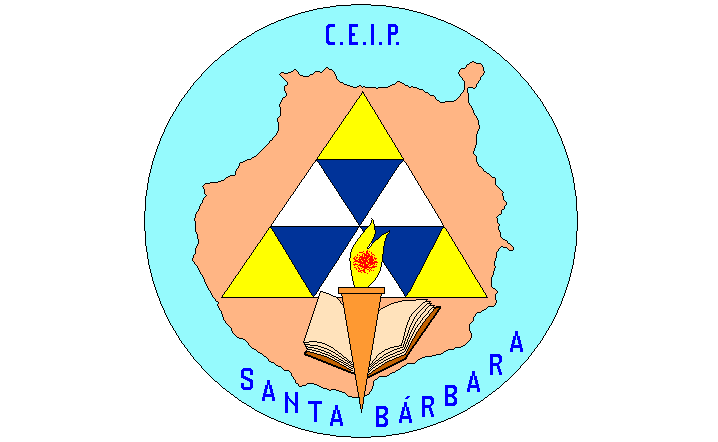